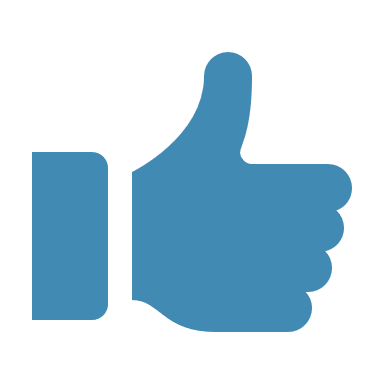 全社ウォーキングイベント企画
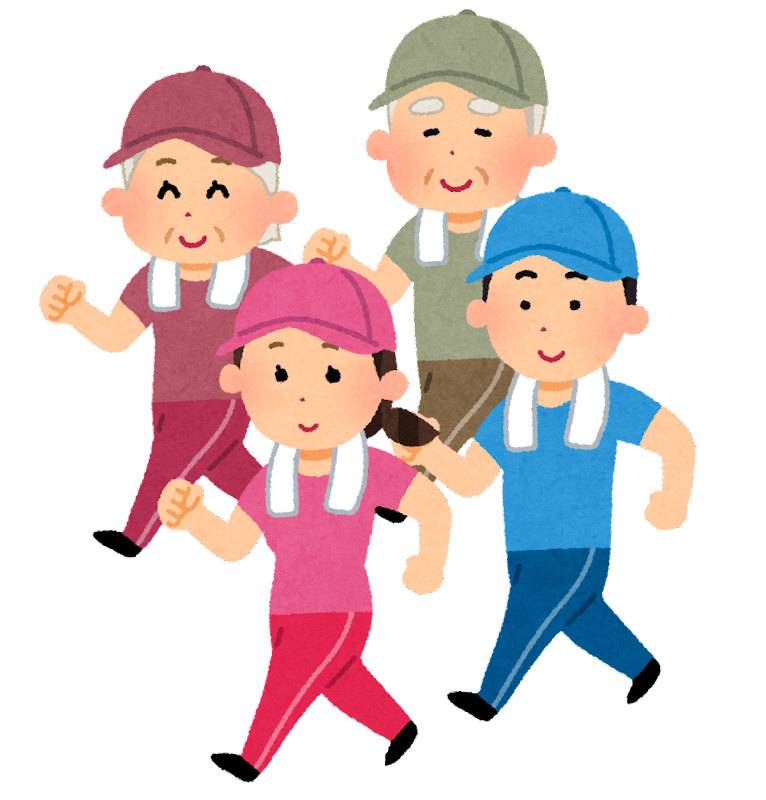 2024年度版
健康推進室
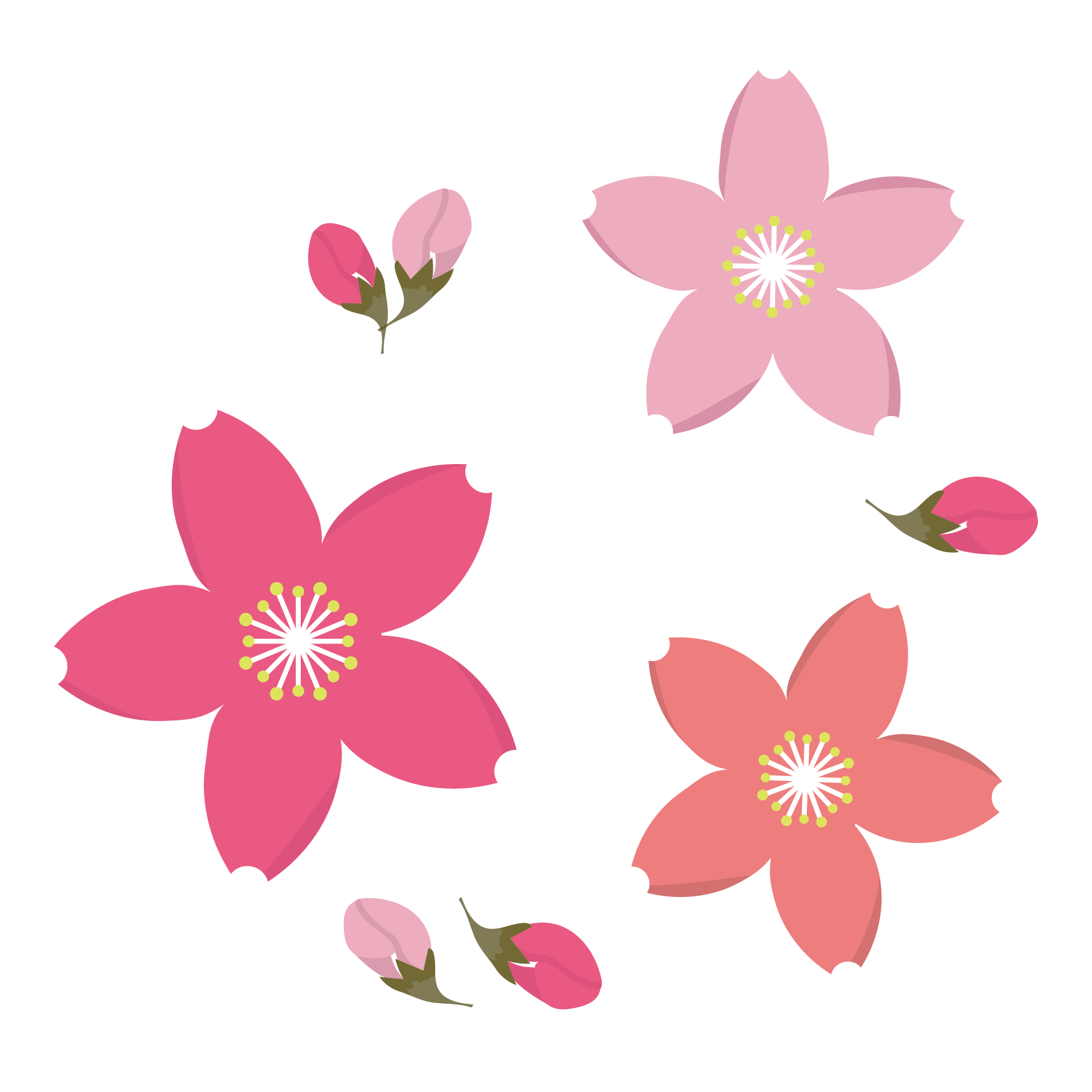 春のウォーキングイベント
イベント概要
5月1日（月）～5月31日（水）
累計25万歩を達成した参加者全員にギフトカード500円分を進呈
参加申し込み時にウェアラブル端末購入クーポンを進呈
秋のウォーキングイベント
イベント概要
11月1日（水）～11月30日（木）
毎日8,000歩を達成した参加者全員にギフトカード1,000円分を進呈
平均8,000歩以上達成でもギフトカード500円分を進呈
冬のウォーキングイベント
イベント概要
2月1日（木）～2月29日（木）
コミュニケーション促進のため、チーム対抗で累計歩数を競う
チームの順位に応じて、メンバー全員にギフトカードを進呈
運動不足の
解消
イベントのねらい
社員の運動促進
テレワーク推進による運動不足を解消する。
調査の結果、78%が運動不足を感じている。
社員のコミュニケーション促進
テレワーク推進によるコミュニケーション不足を解消する。
調査の結果、74%がコミュニケーション不足を感じている。